Kilka zasad pracy z prezentacją 1. zatrzymuj się na slajdzie jeśli trzeba coś przeczytać, przepisać lub zastanowić się2. zawsze miej przed sobą podręcznik i ćwiczeniówkę3. zawsze możesz do tej lekcji wrócić i odtworzyć na nowo4. ikonki pomogą w wykonywaniu zadań
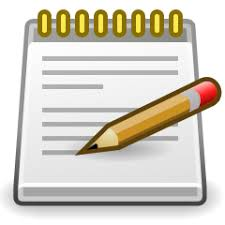 Lektion
Thema: Beim Friseur.

Cele: 
1. znam czynności dotyczące pielęgnacji włosów
2. znam imiesłowy w czasie Perfekt
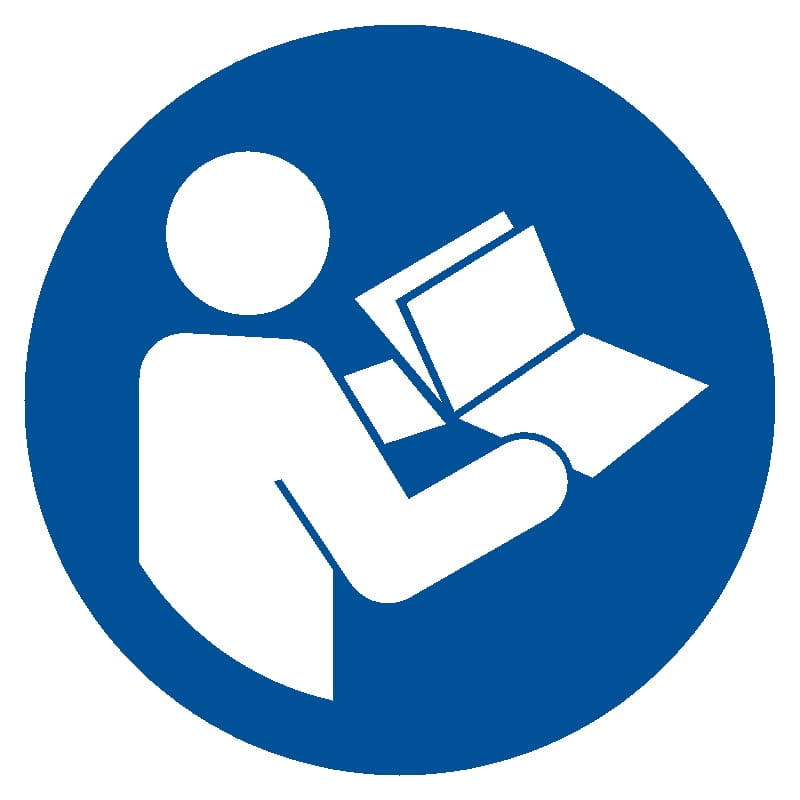 Znasz już podkreślone słówka. Czy potrafisz wywnioskować co znaczą pozostałe? Jeśli nie, popracuj ze znanym ci słownikiem on-line Pons.str. 62podręcznik
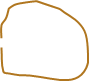 str. 62 podręcznikZapisz w zeszycie:Wie sind die Haare?lockig – kręconedünn – rzadkieungepflegt – zaniedbanestrapaziert - zniszczone
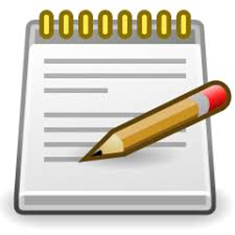 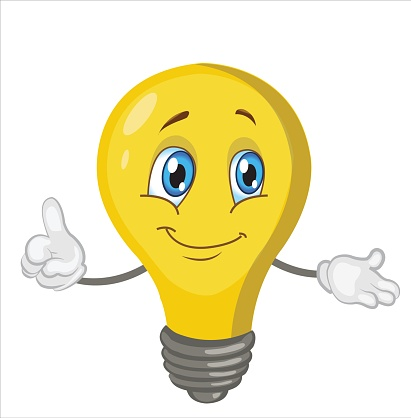 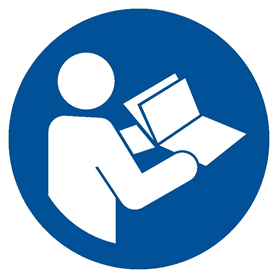 str. 62 podręcznikPrzeczytaj dialogSkup się na zakreślonej części i spróbuj dopasować następujące słowa do zdjęć. gewaschengekämmtgekürztgeföhntgestylt
str. 62 podręcznikSprawdź rozwiązanie i zapisz  wyrażenia do zeszytu, przetłumacz je korzystając ze słowniczka wg wzoru:die Haare kürzen – skracać włosywaschen – myćkämmen - czesaćföhnen - suszyćstylen - stylizować
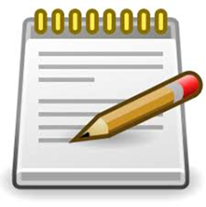 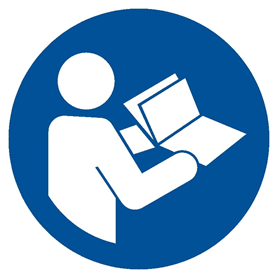 W
aschenwaschen 			hat … gestylt
kämmen 			hat … geföhnt	
föhnen 			hat … gekürzt
stylen			hat … gewaschen
kürzen			hat … gekämmt
Teraz spróbuj połączyć bezokolicznik z imiesłowem.
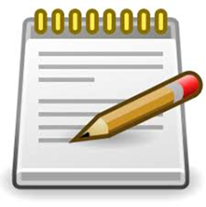 W
waschen			hat … gestylt
kämmen 			hat … geföhnt	
föhnen 			hat … gekürzt
stylen			hat … gewaschen
kürzen			hat … gekämmt
Zapiszrozwiązanie do zeszytu.Wykonaj ćw. 6/ 59 w ćwiczeniówce
Danke für deine Aufmerksamkeit!